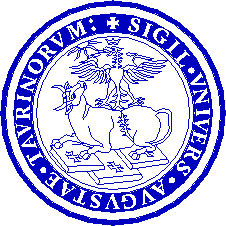 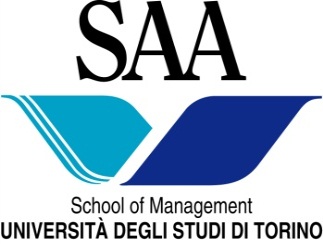 LE OPERAZIONI DI FINANZIAMENTO BANCARIO
Le principali forme di finanziamento a breve termine

Prof.ssa Paola De Vincentiis
Prof.ssa Eleonora Isaia
Le aperture di credito  - definizione
Dopo aver predisposto la valutazione di affidabilità, la banca rende disponibile un determinato importo che il cliente può usare in modo discrezionale.

Apertura di credito vs. sconfinamento

Apertura semplice vs. apertura in conto corrente:
Scadenza: determinata vs. indeterminata
Modalità: non rotativa vs. rotativa
Le aperture di credito - caratteristiche
Forma di finanziamento:

molto elastica e adatta alla copertura di esigenze relative al capitale circolante

onerosa nei limiti del solo utilizzo delle somme messe a disposizione dalla banca

generalmente non assistita da garanzia.
Le aperture di credito – Aspetti tecnici
La registrazione delle operazioni: 
Data contabile: data di effettiva esecuzione dell’operazione.
Data valuta: data a partire dalla quale una data somma inizia o cessa di fruttare interessi.

I documenti informativi per il cliente:
Estratto conto: operazioni elencate e descritte in ordine cronologico (ovvero di data contabile).
Staffa (o conto scalare): operazioni riclassificate in ordine di data valuta (rappresenta la base necessaria per applicare il cosiddetto procedimento amburghese di calcolo degli interessi).
Le aperture di credito – Aspetti tecnici
I compensi:
Interessi (passivi per il cliente, attivi per la banca): calcolati applicando il tasso concordato al totale dei numeri debitori 
NUMERO DEBITORIO: prodotto fra il saldo dare per valuta e la sua durata in giorni;
TASSO APPLICATO: se l’apertura è a tempo indeterminato, la banca può modificare il tasso, dandone previa comunicazione al cliente (con un preavviso di almeno 2 mesi).
Spese di istruttoria (normale o veloce): in genere commisurate all’importo dell’affidamento, con un massimale.
Commissioni per la messa a disposizione fondi: remunerano la banca per il suo impegno a tenere a disposizione determinati fondi per il cliente e sono quindi mirate a coprire il «costo opportunità» in capo all’intermediario
L’annosa vicenda delle commissioni di massimo scoperto
Fino al 2008: 

Mancanza di una chiara regolamentazione in materia.

La prassi bancaria prevedeva due tipi di commissioni, non necessariamente alternative:
una commissione sull’ammontare del fido accordato, eventualmente al netto della quota utilizzata;
una commissione (più frequente) calcolata sull’ammontare massimo dell’utilizzo in ciascun trimestre, durato un minimo lasso di tempo (in genere 3, 6 o 10 giorni).
L’annosa vicenda delle commissioni di massimo scoperto
Con la legge «anti-crisi» 28/1/2009, n. 2 sono state introdotte le seguenti regole:

Nullità della CMS se il saldo del cliente risulti a debito per un periodo continuativo inferiore a 30 giorni.
Nullità della CMS a fronte di utilizzi in assenza di fido.
Possibilità di prevedere, in alternativa alla CMS, un corrispettivo per la messa a disposizione dei fondi, purché onnicomprensivo e proporzionale all’importo e alla durata dell’affidamento. Una successiva integrazione della norma, a luglio 2009, ha determinato un tetto all’ammontare di tale corrispettivo (0,50% su base trimestrale).

A seguito dell’entrata in vigore di tale disposizione la generalità delle banche ha eliminato la CMS e introdotto nuove commissioni distinte per gli affidamenti e gli scoperti di conto. 

Effetto complessivo: un generalizzato rincaro dei costi…..
Sotto la lente i foglietti informativi delle banche – conti NON affidati
Infatti, analizzando i fogli informativi delle principali banche, abbiamo trovato nuove spese. L'ipotesi utilizzata per i nostri calcoli è quella di un rosso di c/c di 500 euro per 7 giorni, su un conto senza fido concordato al momento dell'apertura.

Gruppo MPS: la commissione di massimo scoperto era dell'1,25% per i conti non affidati. Ora scompare ed è sostituita, per gli scoperti senza fido, dalla "Commissione per istruttoria urgente" di massimo 100 euro a trimestre, pari a 50 euro per scoperti da 100 a 3000 euro e a 100 euro per scoperti sopra i 3000 euro. Dunque, oggi si pagano 50 euro. La "vecchia" cms sarebbe stata di 6,25 euro. Applicando la precedente commissione del'1,25% sul valore di 3000 euro, si sarebbe al massimo avuto una spesa di 37,5 euro, dunque ben al di sotto dell'attuale valore forfettario di 50 euro.
 
Gruppo Intesa San Paolo: la commissione di massimo scoperto era dello 0,95%. Ora è stata introdotta per i conti non affidati una "Commissione per scoperto di conto" pari a 2 euro per ogni 1000 euro o frazione di scoperto e per ogni giorno di scoperto fino ad un massimo di 100 euro a trimestre. Per i conti affidati sparisce la CMS e non è stata introdotta alcuna nuova spesa. Le nuove spese ammontano nel nostro esempio a 14 euro (prima erano pari con la CMS a 4,75 euro più 30 euro di spese a trimestre ora eliminate).
Fonte: www.altroconsumo.it, 27 maggio 2009
Gruppo Unicredit: la commissione di massimo scoperto era lo 0,98%. Viene sostituita per i fidi non concordati da un "Recupero spese per ogni sospeso" pari a 9 euro. Le nuove spese ammontano dunque a 9 euro (prima con cms erano 4,9 euro più spese per 15 euro). Ovviamente se le operazioni a debito salgono a due le spese diventano 18 euro e così via. 
Banca Sella: la commissione di massimo scoperto era pari allo 0,95%. Ora è stata sostituita da "Onere per passaggio a debito nel trimestre" di 40 euro (prima con cms le spese erano 4,75 euro). L'importo di 40 euro è dovuto indipendentemente dai passaggi in rosso e dal valore dello scoperto. 

Bnl Bnp Paribas: sul conto Bnl Revolution la commissione di massimo scoperto già non c'era e non c'erano altre spese. Ora è stata introdotta una "Commissione manca fondi" di 12,5 euro se sul conto viene a transitare un addebito senza disponibilità di fondi, di valore superiore ai 20 euro. Dunque se le operazioni in passivo sono due la spesa diventa di 25 euro (e questo indipendentemente dal valore addebitato purché si superi la franchigia di 20 euro). 

Più spese per il correntista: la parola alle autoritàDa questi esempio emerge una crescita dei costi e soprattutto un meccanismo di applicazione delle spese che mal si concilia con il criterio imposto dalla legge che vorrebbe spese commisurate all'importo e alla durata del rosso.
Fonte: www.altroconsumo.it, 27 maggio 2009
Adesso è ufficiale. L’associazione di categoria Altroconsumo è formalmente autorizzata a portare in tribunale l’istituto di credito Intesa Sanpaolo nell’ambito di una class action promossa dai suoi stessi correntisti contro l’applicazione “occulta” delle contestate commissioni di massimo scoperto. Lo ha stabilito in via definitiva la Corte d’Appello di Torino respingendo l’istanza della banca che mirava a bloccare sul nascere l’azione collettiva. Nella sua sentenza, precisa una nota diffusa dalla stessa associazione, il tribunale torinese ha infatti ritenuto che Altroconsumo “rappresenti adeguatamente gli interessi dei correntisti”, affermando, di conseguenza, il diritto dell’ente di procedere nelle aule di giustizia.

La vittoria incassata dall’associazione si configura, dunque, come una tappa intermedia di un percorso ancora potenzialmente lunghissimo – il tribunale deve ancora fissare tempi e modi per la raccolta delle adesioni e l’avvio dell’azione legale – ma, al tempo stesso, rappresenta anche un evento di portata notevole. Pesante, infatti, il precedente stabilito dalla Corte che, con la sua decisione, potrebbe ora dare il via a una nuova ondata di cause sul fronte di un tema caldissimo. Insomma, dopo i Tango bond e i derivati degli enti pubblici, i tempi potrebbero essere ora maturi anche per una richiesta di risarcimento su quei costi extra formalmente aboliti da una norma di due anni fa, ma misteriosamente riapparsi nell’inestricabile foresta dei dettagli contrattuali a disciplina della relazione banca/cliente.
Fonte: www.ilfattoquotidiano.it, 27 settembre 2011
Riassumendo: 
la commissione di massimo scoperto non è altro che la percentuale pagata dal correntista sul deficit del proprio deposito, ovvero, la “multa” imposta sul conto quando quest’ultimo va in rosso. Un balzello, per così dire, che è stato spesso giudicato iniquo anche da voci piuttosto autorevoli del settore finanziario, a cominciare dal futuro presidente Bce Mario Draghi che, nel 2008, parlò apertamente di “istituto poco difendibile”. Talmente poco difendibile, in definitiva, da essere sostanzialmente abolito (con l’eccezione di pochi casi) nel 2009 da un decreto poi convertito in legge. Ma anche talmente conveniente (si parlò nel 2009 di introiti complessivi pari a 10 milioni di euro al mese per il sistema bancario italiano) da essere riproposto dagli istituti di credito con altri nomi e medesimi effetti. A qualche mese di distanza dall’entrata in vigore del decreto, ad esempio, Intesa Sanpaolo aveva sostituito la vecchia imposta con la rinnovata “commissione per scoperto di conto” equivalente a 2 euro per ogni 1000 (o frazione di scoperto) e per ogni giorno di “rosso” contabile fino ad un massimo di 100 euro ogni tre mesi. Un’analisi condotta nel maggio 2009 da Altroconsumo aveva fatto emergere comportamenti del tutto simili (ma a costi ancora più onerosi per il correntista) da parte di Unicredit, Monte dei Paschi, Banca Sella e Bnp.
Fonte: www.ilfattoquotidiano.it, 27 settembre 2011
L’annosa vicenda delle commissioni di massimo scoperto
Con il decreto «Salva Italia» (L. 214/2011) sono state stabilite le seguenti regole (nuovo art. 117 bis del TUB):

I conti affidati possono prevedere quali unici oneri a carico del cliente:
una commissione onnicomprensiva (di importo max. pari a 0,50% su base trimestrale), calcolata sulla somma messa a disposizione;
un tasso debitore, sulle somme utilizzate. 

Gli sconfinamenti in assenza di fido o oltre il limite di fido (solo se di importo > 500 euro e durata > 7 gg) possono prevedere quali unici oneri a carico del cliente:
 una commissione di istruttoria veloce (in misura fissa ed espressa in valore assoluto);
 un tasso di interesse debitore sull’ammontare dello sconfinamento.
La nuova normativa sui compensi nelle aperture di credito dettata dal decreto «Salva Italia»
Nel testo unico delle leggi in materia bancaria e creditizia, di cui al decreto legislativo 1° settembre 1993, n. 385, dopo l'articolo 117 è inserito il seguente:

 «Art. 117-bis - (Remunerazione degli affidamenti e degli sconfinamenti). 

I contratti di apertura di credito possono prevedere, quali unici oneri a carico del cliente, una commissione onnicomprensiva calcolata in maniera proporzionale rispetto alla somma messa a disposizione del cliente e alla durata dell'affidamento, e un tasso di interesse debitore sulle somme prelevate. L'ammontare della commissione non può superare lo 0,5 per cento, per trimestre, della somma messa a disposizione del cliente. 
 A fronte di sconfinamenti in assenza di affidamento ovvero oltre il limite del fido, i contratti di conto corrente e di apertura di credito possono prevedere, quali unici oneri a carico del cliente, una commissione di istruttoria veloce determinata in misura fissa, espressa in valore assoluto, commisurata ai costi e un tasso di interesse debitore sull'ammontare dello sconfinamento. 
Le clausole che prevedono oneri diversi o non conformi rispetto a quanto stabilito nei commi 1 e 2 sono nulle. La nullità della clausola non comporta la nullità del contratto. 
Il CICR adotta disposizioni applicative del presente articolo e può prevedere che esso si applichi ad altri contratti per i quali si pongano analoghe esigenze di tutela del cliente; il CICR prevede i casi in cui, in relazione all'entità e alla durata dello sconfinamento, non sia dovuta la commissione di istruttoria veloce di cui al comma 2.».
L’annosa vicenda delle commissioni di massimo scoperto
Sembra dunque scomparire definitivamente la commissione di massimo scoperto.

Permane la potenziale anomalia derivante dall’applicazione della commissione di messa a disposizione fondi sugli importi utilizzati (e quindi già fruttiferi di interessi per la banca). 

Si tratta di una commissione sull’impegno a erogare oppure si tratta di una maggiorazione di interesse mascherata?
CDF su aperture di credito: confronto accordato-inutilizzato
Esercizio: Apertura di credito
L’esempio presentato fa riferimento ad un’apertura di credito per elasticità di cassa. Si tratta di conti correnti sui quali il cliente può disporre ordini a proprio debito anche in mancanza di copertura finanziaria ed entro un importo massimo predefinito. 

Di seguito si presenta l’estratto conto della Effe spa di Milano per il periodo 10/10 – 31/12. La Effe spa ha ottenuto un fido per un importo massimo di 50.000 Euro. Le condizioni concordate sono le seguenti:

Tassi di interesse: dare 9%; avere 1% lordo;
Commissione messa a disposizione fondi: 0,25% trimestrale;
Spese tenuta conto: quota fissa 10 euro trimestrale + 0,3 euro per ogni operazione.
Esercizio: Apertura di credito
A fronte di un saldo contabile iniziale di 5000 euro, le operazioni effettuate durante il trimestre sono le seguenti:
Esercizio: Apertura di credito
Sulla base delle informazioni fornite, costruite la staffa di conto corrente.

Calcolate poi il prospetto delle spese e delle competenze, utilizzando le seguenti due ipotesi alternative:

Commissione di messa a disposizione fondi commisurata all’accordato;

Commissione di messa a disposizione fondi commisurata all’ammontare del fido non utilizzato.
Trasparenza informativa: Tan, Taeg, Tegm
Definizioni:

Tasso annuo nominale (Tan): tasso applicato nel calcolo dei pagamenti a titolo di interesse in capo al cliente.

Tasso annuo effettivo globale (Taeg): tasso che eguaglia il valore attuale di tutte le somme ricevute dal cliente al valore attuale dei tutti gli importi pagati, a vario titolo, dal cliente alla banca. 
	Si tratta di un tasso interno di rendimento, in regime di capitalizzazione composta, calcolato includendo non solo gli  interessi e i rimborsi in linea capitale, ma anche tutte le  altre tipologie di compensi e oneri.

Tasso effettivo globale medio (Tegm): tasso medio praticato dalla banca, articolato per tipologie di operazioni e comunicato trimestralmente alla Banca d’Italia ai fini della normativa anti-usura. 
	Per alcune tipologie di operazioni coincide con il Taeg, per altre è calcolato in modo diverso.
Taeg: modalità di calcolo
Il Taeg
Nel calcolo del Taeg (talvolta indicato come Indicatore Sintetico di Costo – Isc) rientrano:
spese d’istruttoria; 
spese di revisione del finanziamento; 
spese d’apertura e chiusura della pratica di credito; 
spese di riscossione dei rimborsi e d’incasso delle rate (se previste contrattualmente);
spese di assicurazione o garanzia, imposte dal creditore e  intese ad assicurare il rimborso totale o parziale del credito; 
costo dell'attività di mediazione svolta da un terzo (se necessaria per l'ottenimento del credito); 
ogni altra spesa, contrattualmente prevista, connessa con l'operazione di finanziamento. 
L’ISC e il TAEG devono essere inseriti nel contratto e nel documento di sintesi che devono essere consegnati al cliente. Gli indicatori, espressi in percentuale sull'ammontare del prestito concesso, vanno indicati in relazione alla durata del finanziamento e alla diversa periodicità delle rate di rimborso del finanziamento.
Il Teg
Nell’ambito del controllo del fenomeno dell’usura, le banche, i confidi e gli intermediari finanziari ex. art. 107 Tub sono tenuti a comunicare trimestralmente i tassi medi praticati per determinate categorie di operazioni e per classi di importo.

Categorie censite:
Aperture di credito in conto corrente
Finanziamenti per anticipi su crediti 
Credito personale
Credito finalizzato
Factoring
Leasing
Mutui
Prestiti contro cessione del quinto dello stipendio/pensione
Credito revolving su carte di credito
Altri finanziamenti
Il Teg
Il Teg
Sono esclusi dal calcolo del Teg:

Le imposte e tasse
Le spese notarili
I costi di gestione del conto sul quale vengono registrate le operazioni di pagamento e prelievo
Gli interessi di mora e gli oneri assimilabili
Nel caso del factoring e del leasing, i compensi per prestazioni e servizi accessori di tipo amministrativo non direttamente connessi con l’operazione di finanziamento.
La normativa anti-usura (L. 108/96)
Articolo 1

La legge stabilisce il limite oltre il quale gli interessi sono sempre usurari.

Sono altresì usurari gli interessi, anche se inferiori a tale limite, e gli altri vantaggi o compensi che, avuto riguardo alle concrete modalità del fatto e al tasso medio praticato per operazioni similari, risultano comunque sproporzionati rispetto alla prestazione di denaro o di altra utilità, ovvero all'opera di mediazione, quando chi li ha dati o promessi si trova in condizioni di difficoltà economica o finanziaria.

Per la determinazione del tasso di interesse usurario si tiene conto delle commissioni, remunerazioni a qualsiasi titolo e delle spese, escluse quelle per imposte e tasse, collegate alla erogazione del credito.
La soglia di usura
Le soglie di interesse al di sopra delle quali si configura il reato di usura vengono determinate trimestralmente nel seguente modo:

sulla base delle segnalazioni degli intermediari, vengono calcolati i tassi effettivi globali medi (TEGM), per le varie categorie e classi di importo censite. Tali tassi riflettono le condizioni mediamente praticate dal sistema bancario italiano per le varie tipologie di prestito;

i tassi effettivi medi globali vengono aumentati del 25%;

aggiungendo 4 punti percentuali ai TEGM «maggiorati» si ottengono le soglie di usura;
	Tasso soglia = [(TEGM x 1,25)] + 4%

la differenza fra tesso soglia e tasso medio non può superare 8 punti percentuali.
	Tasso soglia – TEGM ≤ 8%

Fino a maggio 2011 le soglie di usura venivano calcolate maggiorando i TEGM del 50%.
Soglia di usura - Vecchio e nuovo metodo a confronto
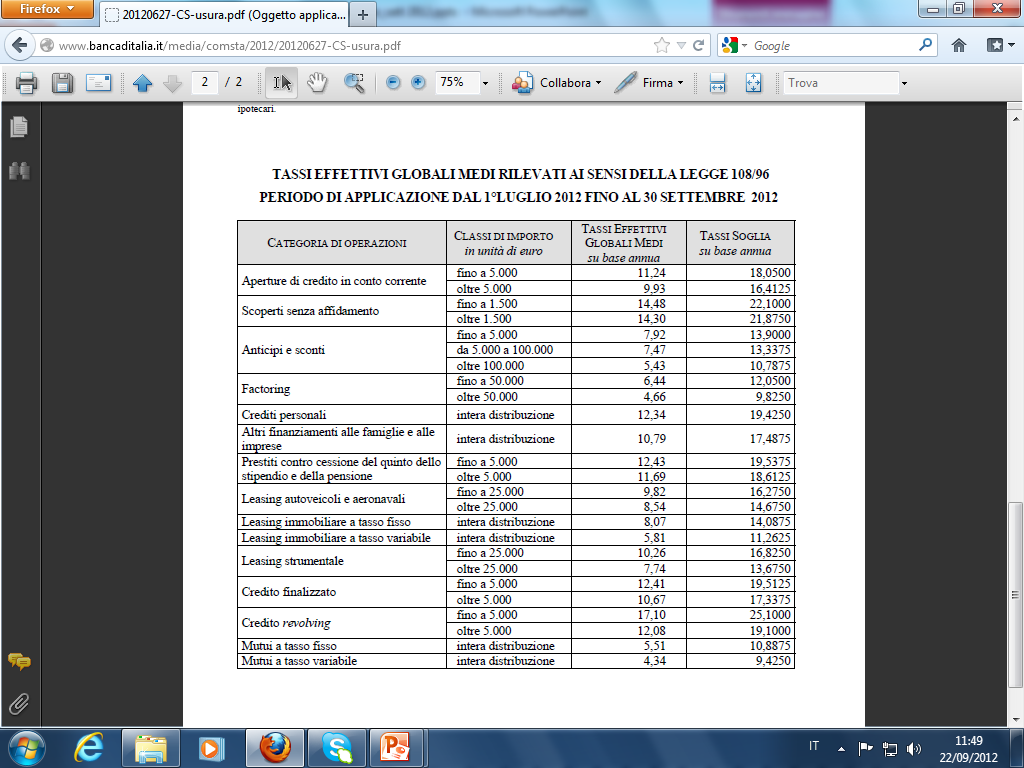 Soglie usura a confronto
Criticità nel calcolo delle soglie di usura
Il calcolo avviene maggiorando i tassi dichiarati dalle banche.

Se i tassi normalmente praticati sono irragionevoli, anche la soglia di usura diventa irragionevole.

Nessun ancoraggio a tassi espressivi del costo di funding delle banche rilevati da soggetti super partes.

Si arriva allora ad alcuni assurdi: 
	soglia di usura per il credito revolving al 25,10% soglia di 	usura per le aperture in c/c al 18,05% 
	a fronte di un Euribor 12 mesi sotto l’1,5%!!
Esercizio: confronto Taeg - Teg
Utilizzando i dati relativi all’apertura di credito dell’azienda Effe spa, già esaminata in precedenza, si proceda a calcolare il Taeg e il Teg su base annua.

Nel calcolo si ipotizzi che la commissione di messa a disposizione fondi sia applicata sull’intero ammontare accordato. 

Da che cosa dipende la differenza fra i due indicatori?
Esercizio: le aperture di credito offerte da Unicredit
Esercizio: le aperture di credito offerte da Unicredit
Esercizio: SenzaPensieri 1200
Ipotesi di calcolo: Periodicità di pagamento degli interessi trimestrale, utilizzo integrale della somma messa a disposizione per l’intero trimestre, nessun onere ulteriore rispetto al canone, annualizzazione su base composta del tasso ottenuto.
Esercizio: SenzaPensieri 5000
Ipotesi di calcolo: Periodicità di pagamento degli interessi trimestrale, utilizzo integrale della somma messa a disposizione per l’intero trimestre, nessun onere ulteriore rispetto al canone, annualizzazione su base composta del tasso ottenuto.
Strumenti di smobilizzo crediti - Definizioni
SCONTO CAMBIARIO
	Forma tecnica di finanziamento attraverso la quale 	un’impresa cede a una banca i propri effetti cambiari 	non ancora scaduti e la banca, previa deduzione di un 	compenso proporzionale al tempo (sconto), si impegna 	ad anticipare il valore dei crediti all’impresa.

ANTICIPO S.B.F SU RICEVUTE BANCARIE E FATTURE
	Forma tecnica di prestito attraverso la quale la banca 	anticipa l’importo di un credito rappresentato da una 	ricevuta bancaria o da una fattura per la quale sia stato 	attribuito alla banca un mandato irrevocabile di incasso 	con autorizzazione a trattenere gli importi ottenuti.
Sconto cambiario– Aspetti tecnici
Sconto singolo vs. Castelletto
Compensi :
Tasso di sconto
Commissione d’incasso (per ogni effetto accettato)
Giorni banca (in misura variabile, in genere fra 5 e 10)
Diritti di brevità (applicati in genere se gli effetti scadono entro 10 o 20 giorni dall’ammissione allo sconto)
Esercizio: lo sconto cambiario
In data 12 gennaio la Gamma spa presenta allo sconto i seguenti effetti:
Tratta del valore di 890 euro su ABC srl, con scadenza 3 marzo;
Tratta del valore di 1200 euro su XYZ spa con scadenza 20 marzo;
Tratta del valore di 3710 euro su Alfa snc con scadenza 5 aprile;
Tratta del valore di 1000 euro su Beta srl con scadenza 20 aprile.

La banca ammette tutti gli effetti allo sconto in data 13 gennaio e applica le seguenti condizioni:
Tasso di sconto: 7,5% su base annua;
Commissioni di incasso: 2,5 euro per effetto;
Giorni banca: 6.

Si calcoli:
il netto ricavo dell’operazione di sconto;
il Taeg dell’operazione.
Anticipi su Ri.Ba. e fatture – Aspetti tecnici
Due modalità alternative:
Accredito diretto in c/c
La registrazione contabile avviene nel giorno in cui le Ri.ba./fatture sono presentate all’incasso. 
La valuta dell’accredito è fissata alla data di scadenza.
Gli interessi passivi maturano in funzione degli eventuali scoperti per valuta che vengano a crearsi in conseguenza dell’utilizzo da parte dell’impresa delle somme contabilmente disponibili e in relazione alla durata di tali utilizzi.
Conto transitorio fruttifero s.b.f
L’importo delle Ri.ba./fatture presentate all’incasso è accreditato sul conto fruttifero con data valuta pari a quella di scadenza.
Gli importi vengono stornati dal conto anticipi e accreditati in conto corrente con valuta immediata.
Sul conto transitorio fruttifero si crea quindi uno scoperto tecnico di importo pari all’ammontare delle fatture e durata equivalente alla loro scadenza, indipendentemente dalla modalità e intensità di utilizzo della liquidità da parte dell’impresa.
Esercizio: anticipo su Ri.Ba in conto corrente
Si consideri un imprenditore che, in data 15 settembre, ottiene una linea di fido per anticipi di Riba pari a 50.000 €, a tempo indeterminato fino a revoca. Nel corso dell’ultimo trimestre dell’anno, che inizia con un saldo a credito di 15.000 €, esegue le seguenti operazioni. 

Il 2 ottobre richiede l’anticipo di una ricevuta bancaria del valore di 5.000 €, con scadenza in data 2 novembre. La banca provvede ad accreditargli la  somma con valuta pari alla scadenza.
Avendo ora la liquidità necessaria, in data 3 ottobre dispone un ordine di bonifico per 20.000 €, con data valuta coincidente con la data di esecuzione dell’operazione.
Il 5 novembre chiede un secondo anticipo di un’altra RIBA del valore di 8.000 € e scadenza a un mese, il 5 dicembre. La banca l’accredita con valuta pari alla scadenza.
Mentre la prima RIBA si conclude positivamente, la seconda, il 5 dicembre, non viene regolata. La banca, a fronte del mancato buon fine dell’operazione, riaddebita l’importo anticipato al cliente, con valuta pari alla scadenza (5 dicembre).
Esercizio: anticipo su Ri.Ba in c/c
Noto che:
 l’accordato, concesso il 15 settembre con durata indeterminata, ammonta a 50.000
euro;
 il saldo iniziale al 30 settembre ammonta a 15.000 euro;
 il tasso creditore annuo lordo è pari allo 0,75%, su cui grava una ritenuta fiscale del 20%;
 il tasso debitore annuo è pari all’8%;
la commissione per disponibilità fondi è pari allo 0,25% trimestrale;
le spese mensili per la tenuta del c/c sono pari a 5 euro,

Determinare l’estratto conto, lo scalare interessi, il calcolo delle competenze e il tasso di interesse effettivo (TAEG).
Esercizio: anticipo su Ri.Ba in c/c
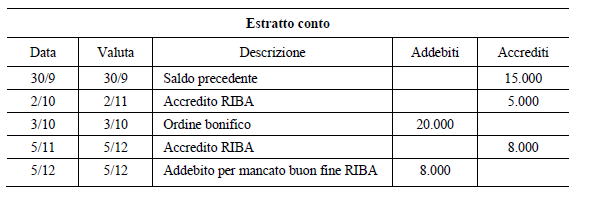 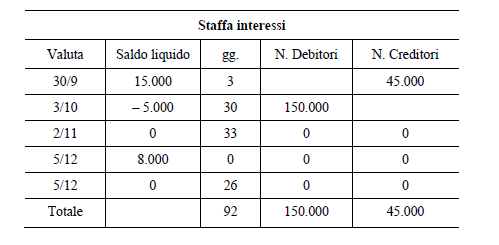 Esercizio: anticipo di RIBA c/anticipi
Utilizzando il testo dell’esercizio dell’anticipo RIBA in c/c, si determinino:

Estratto conto del c/c e del c/anticipi;
Scalare interessi del c/c e del c/anticipi;
Competenze di chiusura
Tasso di interesse effettivo.

Si confrontino e commentino i risultati ottenuti rispetto all’anticipo diretto in c/c.
Esercizio: anticipo di RIBA c/anticipi
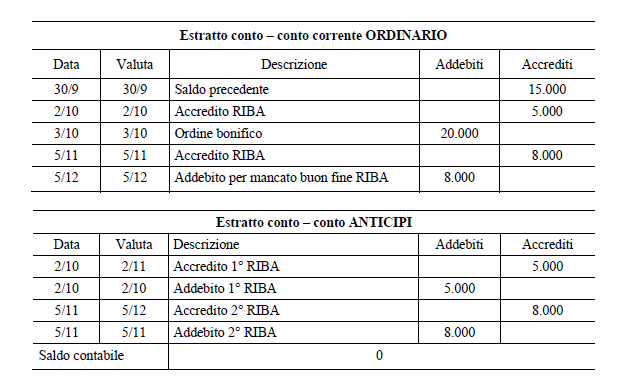 Esercizio: anticipo su Ri.Ba in c/c
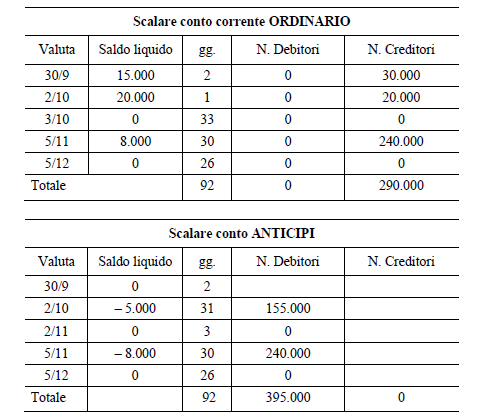 Esercizio: anticipo fatture
L’azienda Alfa dispone, dal 25 settembre XX, della seguente linea di affidamento:
 
accordato = 80.000 euro;
durata = indeterminata;
tasso creditore lordo = 0,50% (su cui grava ritenuta fiscale del 20%);
tasso debitore = 10%;
commissione di disponibilità fondi = 0,50% trimestrale sull’accordato;
canone mensile di tenuta conto = 4 euro.
 
In data 1 e 20 ottobre richiede l’anticipazione di due fatture del valore rispettivamente di 25.000 € la prima, pagabile a 1 mese e 50.000 € la seconda, pagabile a 2 mesi. 
La banca, dopo aver esperito l’istruttoria, le concede un finanziamento pari all’80% del valore nominale fatturato.
La prima fattura viene normalmente regolata a scadenza, mentre la seconda fattura non va a buon fine. 

Si rediga l’estratto conto, lo scalare interessi e si determinino le competenze di chiusura.
Esercizio: anticipo fatture
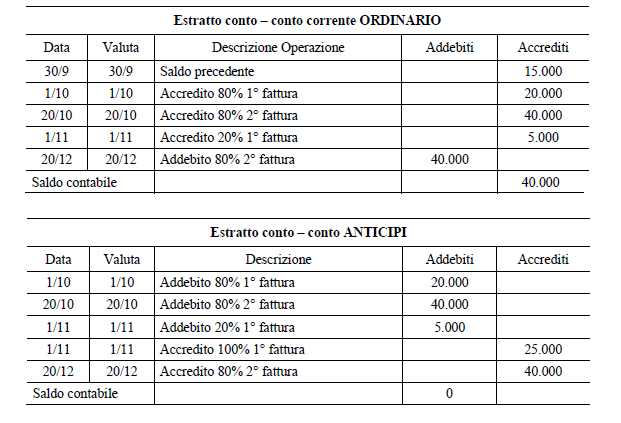 Esercizio: anticipo fatture
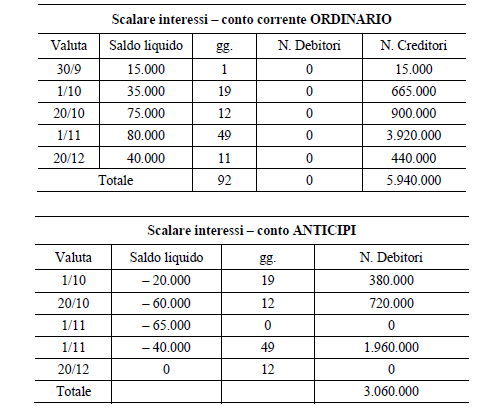 Utilizzo aperture, sconti e anticipi RIBA e fatture (fonte: Banca d’Italia)
Il credito al consumo
Credito al consumo – definizioni normative (D. Lgs. 141/2010)
CONSUMATORE:  indica una persona fisica che agisce per scopi estranei all’attività imprenditoriale, commerciale, artigianale o professionale eventualmente svolta.

CONTRATTO DI CREDITO: indica il contratto con cui un finanziatore concede o si impegna a concedere ad un consumatore un credito sotto forma di dilazione di pagamento, di prestito o di altra facilitazione finanziaria.

CONTRATTO DI CREDITO COLLEGATO: indica un contratto di credito finalizzato esclusivamente a finanziare la fornitura di un bene o la prestazione di un servizio specifici, se ricorre almeno una delle seguenti condizioni:

Il finanziatore si avvale del fornitore del bene o del prestatore del servizio per promuovere o concludere il contratto di credito;
Il bene o il servizio specifici sono esplicitamente individuati nel contratto di credito.
Dal punto di vista normativo, il credito al consumo si distingue quindi soprattutto per la natura del soggetto finanziato.

Meno rilevanti sono invece la forma tecnica utilizzata per il finanziamento, la durata, la tipologia di spesa finanziata e la natura del finanziatore.
Alcune esclusioni
A norma dell’art. 122 D. Lgs. 141/2010 sono però esclusi dal novero del credito dal consumo:

finanziamenti con importo < 200 o >75.000 euro

contratti di somministrazione e di appalto

contratti di locazione, a condizione che in nessun momento la proprietà della cosa locata possa trasferirsi al locatario, con o senza pagamento di un corrispettivo

finanziamenti che non prevedono il pagamento di interessi o di altri oneri

finanziamenti di durata < 3 mesi e che prevedono solo il pagamento di commissioni di importo minimo
Alcune esclusioni (continua)
finanziamenti concessi sulla base di un accordo raggiunto dinanzi all’autorità giudiziaria

dilazioni di pagamento di un debito preesistente concesse gratuitamente dal finanziatore

finanziamenti garantiti da ipoteca su beni immobili con durata > 5 anni;

finanziamenti garantiti da bene mobile, se il consumatore è obbligato per un importo inferiore al valore del bene

contratti di credito sotto forma di sconfinamento del conto corrente
Classificazione dei prodotti di credito al consumo
Credito non finalizzato
Le principali tipologie sono:

Apertura di credito in conto corrente
Linee di credito revolving
Carte di credito revolving
Prestito personale
Prestito contro cessione del quinto
Prestito con delegazione di pagamento
Equity loan
Credito non finalizzato – Le linee di credito revolving
Le linee di credito revolving sono modalità di finanziamento rotativo in cui non è prevista l’esistenza di un conto corrente.

Sono molto spesso associate a carte di credito (revolving o ad opzione). 

Il rimborso delle somme utilizzate avviene secondo un piano di rimborso minimo predefinito.

La rata minima può essere definita in percentuale dell’utilizzo oppure essere fissa per classi di importo.
Le linee di credito revolving
Il credito revolving presenta per il finanziatore un grado di rischio superiore sia ai finanziamenti rateali classici sia alle aperture di credito in conto corrente.

Fattori specifici di rischio:
Utilizzo incerto
Piano di rimborso incerto, benché vincolato ad un minimo mensile
Mancata disponibilità del patrimonio informativo legato alle movimentazioni di conto corrente

I tassi applicati dalle banche e dagli intermediari specializzati sono per questo molto (troppo) onerosi.
Le carte di credito revolving
Carte charge vs. carte revolving vs. carte ad opzione

Carte revolving di sistema vs. carte revolving privative

Dal momento che le carte privative possono essere utilizzate per una gamma limitata di acquisti, sono normalmente incluse nell’alveo del credito finalizzato.
Esempio: carta Nova Findomestic
La linea di credito revolving è un rapporto a tempo indeterminato, con il quale Findomestic mette a disposizione del cliente un importo che può essere utilizzato in una o più soluzioni. Ogni utilizzo da parte del cliente diminuisce la disponibilità iniziale concessa che viene ricostituita mediante i pagamenti successivamente effettuati.
Con la richiesta di apertura della linea di credito revolving il cliente chiede anche l’emissione a proprio favore di una carta di credito collegata alla linea stessa. 

La disponibilità può essere utilizzata per acquisti presso fornitori di beni e servizi, per operazioni di anticipo contante (tramite assegno, bonifico o prelievi ATM).
Rata minima: 60 euro mensili
TAN fisso: 15,36%, Taeg: 21,13%
Spese tenuta conto: 3,99 euro mensili
Imposta di bollo sugli estratti conto mensili: 1,81 euro
Credito non finalizzato: il prestito personale
Lo schema contrattuale del prestito personale è costituto dal contratto di mutuo. 
Si tratta di prestiti caratterizzati da importi e durata maggiori rispetto alle linee revolving.
Non essendo finalizzati, i prestiti personali possono essere distribuiti direttamente dall’intermediario, senza necessità di contatto e coordinamento con le reti di vendita.
L’intenso processo di disintermediazione nel mercato del credito al consumo si è fondato sulla sostituzione dei crediti finalizzati mediante i prestiti personali e del canale dei rivenditori convenzionati con i propri sportelli. 
Vantaggi per l’intermediario: risparmio di costi di mediazione, maggior conoscenza del cliente finanziato, possibilità di cross selling.
Esercizio: il calcolo del Taeg
La banca Alfa concede ad un individuo un prestito rateale non finalizzato alle seguenti condizioni:
Durata:  2 anni
Frequenza rate: trimestrale
Tan: 10% su base annua
Importo finanziato: 5000 euro
Importo rata fissa: 697,34 euro
Spese di bollo su ogni rata: 1,81 euro
Spese istruttoria: 180 euro;
Spese assicurazione obbligatoria: 127 euro
Spese intermediazione copertura assicurativa: 47 euro

Impostare l’equazione per il calcolo del Taeg. 
Verificare che il Taeg dell’operazione risulta pari a 18,42%.
Verificare il rispetto dei limiti di usura sulla base della tavola dei tassi in vigore al 30 settembre 2012.
Esempio: Intesa SanPaolo – Prestito multiplo
Esempio: Intesa SanPaolo – Prestito multiplo
Esempio: Findomestic – Prestito ComeVoglio
Credito non finalizzato: i prestiti contro cessione del quinto dello stipendio/pensione
Finanziamento senza vincolo di destinazione che prevede l’erogazione di una somma definita all’inizio del rapporto e il rimborso progressivo attraverso un piano di ammortamento a rate costanti.

Disciplinato in maniera molto puntuale dal Dpr 180/1950 che all’art. 5 prevede per i dipendenti pubblici la possibilità di contrarre prestiti con durata max. 10 anni da estinguersi con cessione di quote fino a 1/5 dello stipendio o della pensione.

I prestiti CQS possono essere erogati da banche, intermediari 106 Tub, compagnie di assicurazione e Inpdap.

Il prestito è assistito obbligatoriamente da assicurazione contro: rischio di decesso del mutuatario, rischio di cessazione dal servizio e rischio di riduzione dello stipendio/salario per effetto della quale non sia più possibile la ritenuta dell’intera quota ceduta.
Prestiti contro cessione del quinto dello stipendio/pensione
La legge Finanziaria del 2005 ha esteso la possibilità di ottenere prestiti CQS anche ai dipendenti di aziende private, con contratto a tempo determinato o indeterminato.
Una serie di interventi successivi hanno ulteriormente esteso il bacino a pensionati, pubblici e privati, e lavoratori para-subordinati.

Procedura:
Presentazione all’ente mutuante di una dichiarazione, del datore di lavoro o dell’ente previdenziale, che attesti l’ammontare mensile dello stipendio/pensione.
Dopo l’esito positivo dell’istruttoria di fido, l’ente mutuante inoltra la documentazione all’emittente delle coperture assicurative per l’approvazione della pratica.
Acquisita anche la firma dell’assicuratore, l’ente mutuante restituisce la documentazione al datore di lavoro o all’ente previdenziale.
Dal momento della notifica della cessione, l’amministrazione che eroga gli emolumenti ha l’obbligo di versare direttamente al finanziatore le quote cedute.
Prestiti contro cessione del quinto dello stipendio/pensione
Il datore di lavoro/ente previdenziale è tenuto a dare immediata notizia di qualsiasi fatto determini riduzione, sospensione o arresto definitivo degli emolumenti.

All’atto dell’erogazione l’ente mutuante trattiene dal netto corrisposto:

Il premio assicurativo
Le spese di istruttoria e di notifica
La commissione di intermediazione per la sottoscrizione della copertura.
Esempio: QCS Findomestic
Ammontare prestito: 8340 euro
Rimborso: 120 rate mensili da 99 euro
Commissioni: 525 euro
Spese istruttoria: 864,09 euro
Ammontare effettivamente ricevuto dal cliente: 6934 euro
Imposta di bollo sul contratto: 14,62 euro
Imposta di bollo su comunicazioni periodiche: 1,81
Tan: 7,50%
Taeg: 12,55%
Credito non finalizzato: i prestiti con delegazione di pagamento
Molto simili ai CQS e disciplinati dallo stesso Dpr 180/1950.
La delegazione di pagamento è concessa solo ai lavoratori dipendenti.
Il rimborso del prestito avviene attraverso una trattenuta fissa sullo stipendio, pari al massimo ad 1/5 dell’importo.
A differenza di quanto avviene nel CQS, il datore di lavoro deve accettare esplicitamente l’incarico di operare la trattenuta e riceve un indennizzo per il ruolo svolto nel prestito. 
Rispetto ai prestiti CQS non avviene una cessione del credito.
Procedura di erogazione e condizioni economiche abbastanza allineate a quelle per i prestiti CQS.
Ammontare cumulabile con CQS (potendo dunque raggiungere i 2/5 complessivi dello stipendio).
Credito non finalizzato: gli equity loan (release)
Finanziamenti con finalità di consumo, senza vincolo di destinazione e garantiti da ipoteca immobiliare. 
Di solito offerti a clientela in età avanzata.
La finalità del prestito è quella di smobilizzare in tutto o in parte il valore della proprietà fondiaria, consentendo al cliente di integrare reddito e disponibilità liquide, senza dover cambiare residenza.

Obiettivi perseguibili:
Migliorare il tenore di vita
Fronteggiare spese mediche e di assistenza, eventualmente tramite la sottoscrizione di una opportuna polizza assicurativa
Supportare figli e nipoti, anticipando loro parte del valore dell’eredità.
Gli equity loan
Due forme più comuni:  

LIFETIME MORGAGE (prestito ipotecario vitalizio): non richiede alcun pagamento a carico del contraente all’atto della stipula o durante la vita del prestito. Interessi e spese sono capitalizzati, di solito con periodicità annuale, e dovuti a scadenza, entro 6-12 mesi dalla scomparsa del mutuatario o del coniuge più longevo. Per evitare la vendita dell’immobile, gli eredi possono decidere di saldare il prestito. 

HOME REVERSION: il mutuatario, pur mantenendo il diritto a vita di occupare l’abitazione di residenza, vende al finanziatore, tutto l’immobile di proprietà o una sua percentuale in cambio di un vitalizio o di un capitale immediato.
Lifetime mortgage – profili di rischio per la banca finanziatrice
Il profilo di rischio di un lifetime mortgage è diverso da quello di un tradizionale prestito ipotecario.

Principali fattori di rischio:
Data di rimborso incerta e dipendente dalla longevità del mutuatario.
Montante incerto e dipendente dalla longevità del mutuatario.
Valore a scadenza dell’immobile incerto.

Per il combinarsi di questi 3 fattori, l’importo da rimborsare a scadenza potrebbe essere superiore al valore dell’immobile.
Il costo del prestito è dunque normalmente superiore rispetto a quello di un normale prestito ipotecario.
Esempio: MPS Prestisenior
Prestito vitalizio con capitalizzazione annuale degli interessi e rimborso in unica soluzione di capitale e interessi, assistito da ipoteca di I grado su immobile residenziale.
Riservato a soggetti privati di almeno 70 anni, proprietari di una abitazione ad uso residenziale con eredi.
In caso di co-intestazioni, l’età minima richiesta è per la persona di età inferiore.
L’erogazione può avvenire in unica soluzione o in 20 erogazioni annuali.
La durata del finanziamento è pari alla vita del contraente.
Il rimborso di capitale e interessi avviene di regola alla morte del contraente da parte degli eredi.
Nel caso in cui questi non intendano procedere al rimborso, l’immobile sarà venduto e con il ricavato sarà estinto il finanziamento.
L’eventuale eccedenza sarà riconosciuta agli eredi.
Esempio: MPS Prestisenior
Importo max finanziabile: 
In un’unica soluzione: 200.000 euro
In più soluzioni: 25.000 euro max per 20 erogazioni

Percentuali di erogazione: in funzione dell’età del contraente è possibile erogare come valore massimo % date del valore dell’immobile. Es. 70 anni = 16%, 95 anni = 50%.

Tan: IRS 30 anni + 4,80% spread

Spese istruttoria: 800 euro
Credito finalizzato: il prestito rateale classico
Prestito con vincolo di destinazione, tecnicamente riconducibile alla struttura contrattuale del mutuo.
Dato il vincolo di destinazione, l’ammontare non viene incassato dal mutuatario, ma versato direttamente al fornitore del bene o servizio.
Il settore automobilistico è quello dove il credito finalizzato è ancora prevalente. Seguono gli elettrodomestici e gli arredi.
Il finanziatore (banca o intermediario specializzato) riconosce in genere al dealer commerciale una commissione di mediazione.
Non di rado la finanziaria coinvolta nei prestiti rateali classici finalizzati è di tipo captive. In questo caso i tassi praticati sono funzione delle politiche commerciali, oltre che di valutazioni finanziarie.
Gli intermediari finanziari attivi nel credito al consumo
Chiavi di classificazione:
Assetto proprietario
Intermediari finanziari autonomi
Intermediari finanziari appartenenti a gruppi bancari o finanziari 
Intermediari finanziari di emanazione industriale o commerciale (c.d. captive)
Specializzazione operativa
Intermediari generalisti, offrono credito al consumo insieme a molti altri prodotti e servizi finanziari
Intermediari specializzati (es. Consel, Findomestic, Agos Itafinco)
Intermediari specializzati monoline (attività concentrata per es. nell’offerta di carte di credito revolving o di prestiti CQS)

In Italia il mercato è dominato dalle finanziarie specializzate, a differenza di quanto avviene nei principali paesi europei.